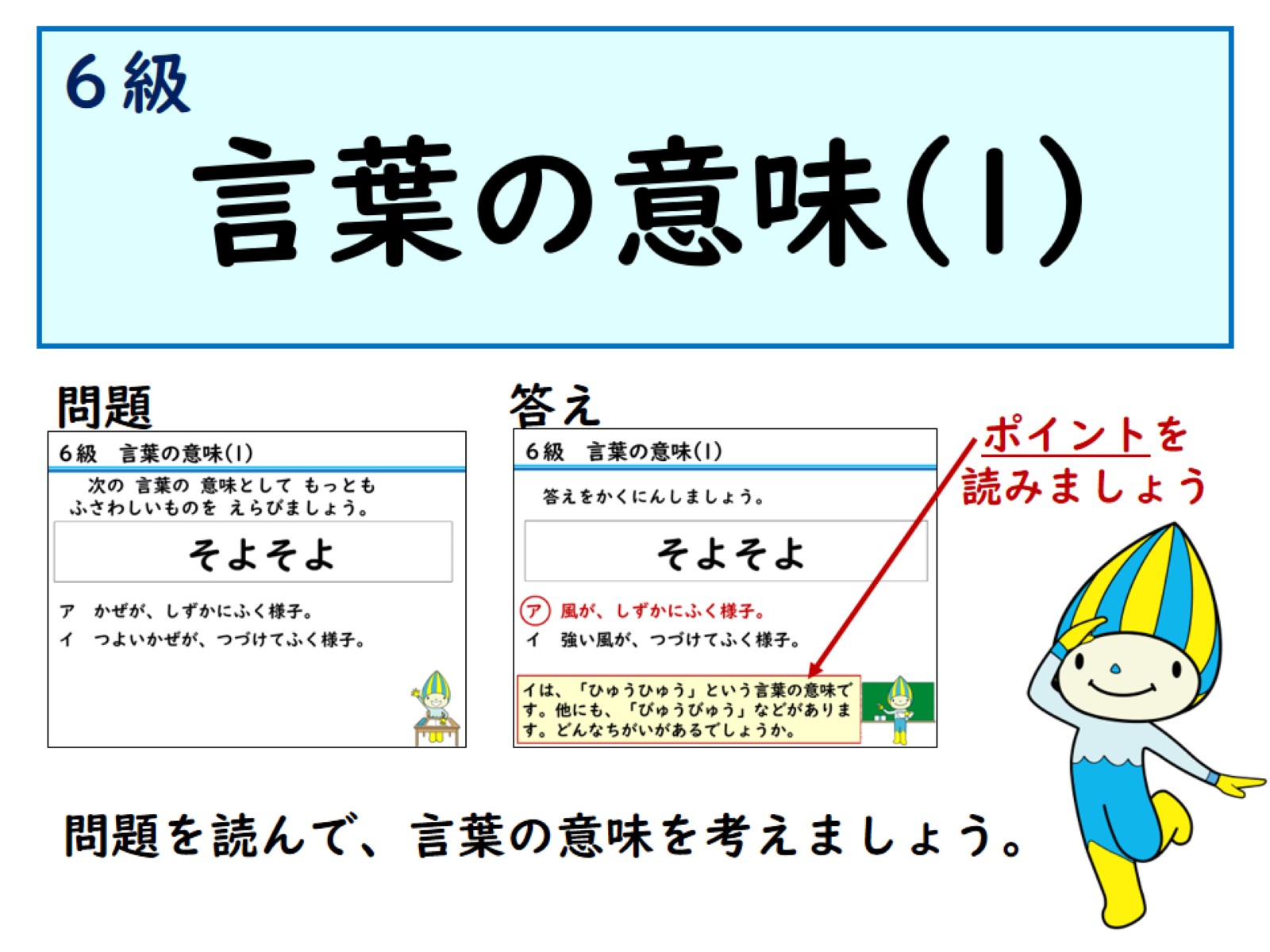 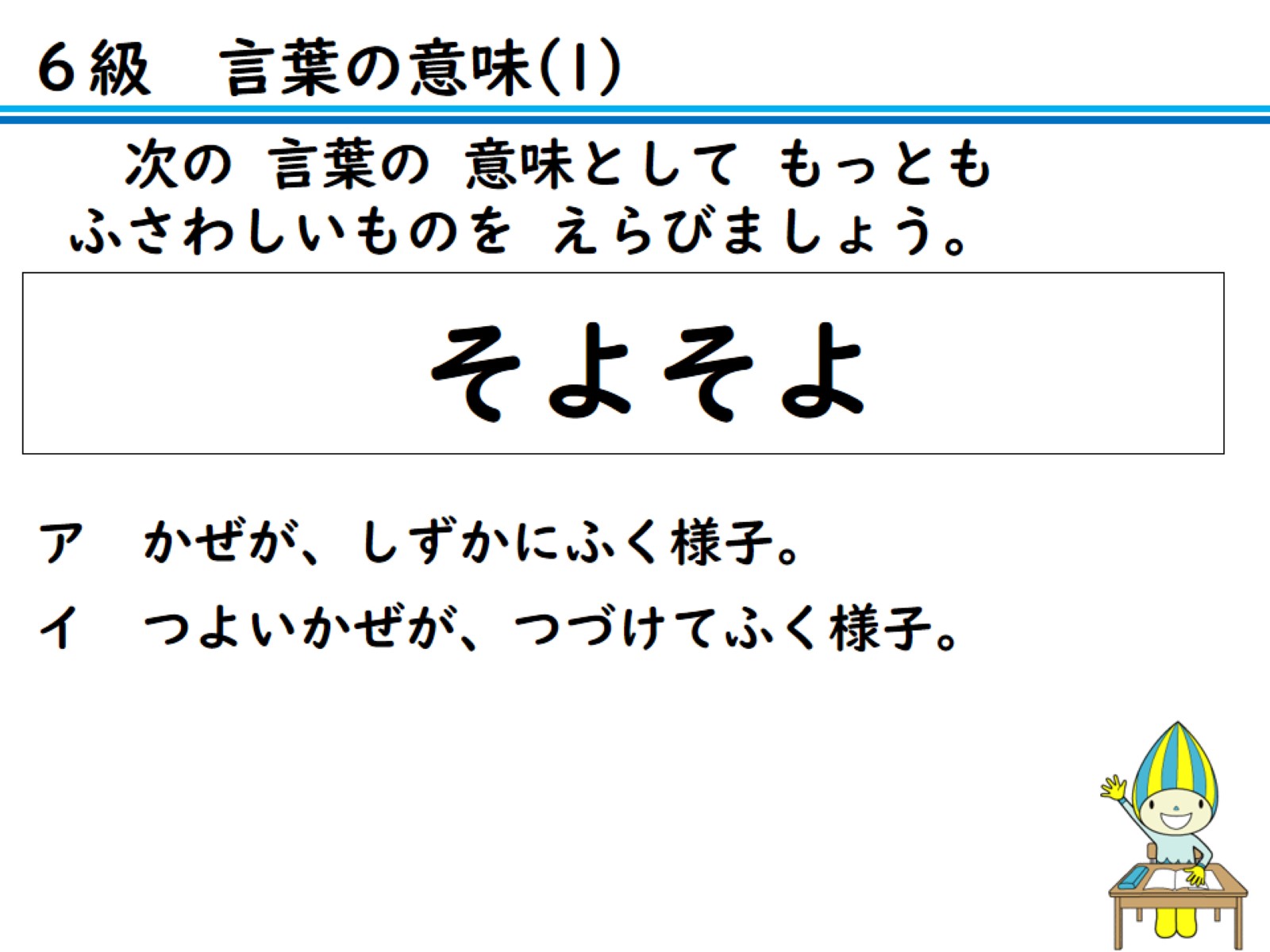 次の 言葉の 意味として もっとも ふさわしいものを えらびましょう。
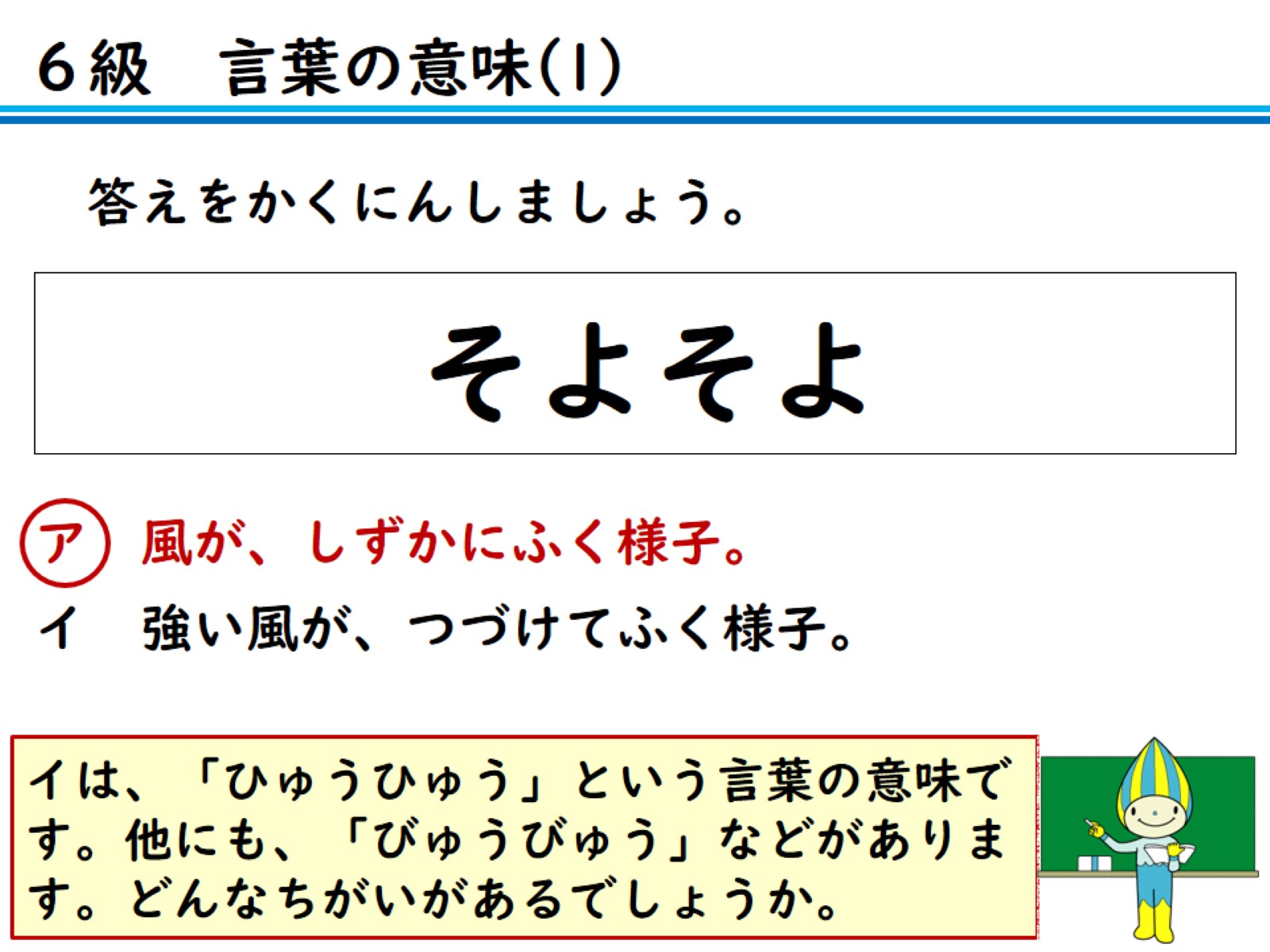 答えをかくにんしましょう。
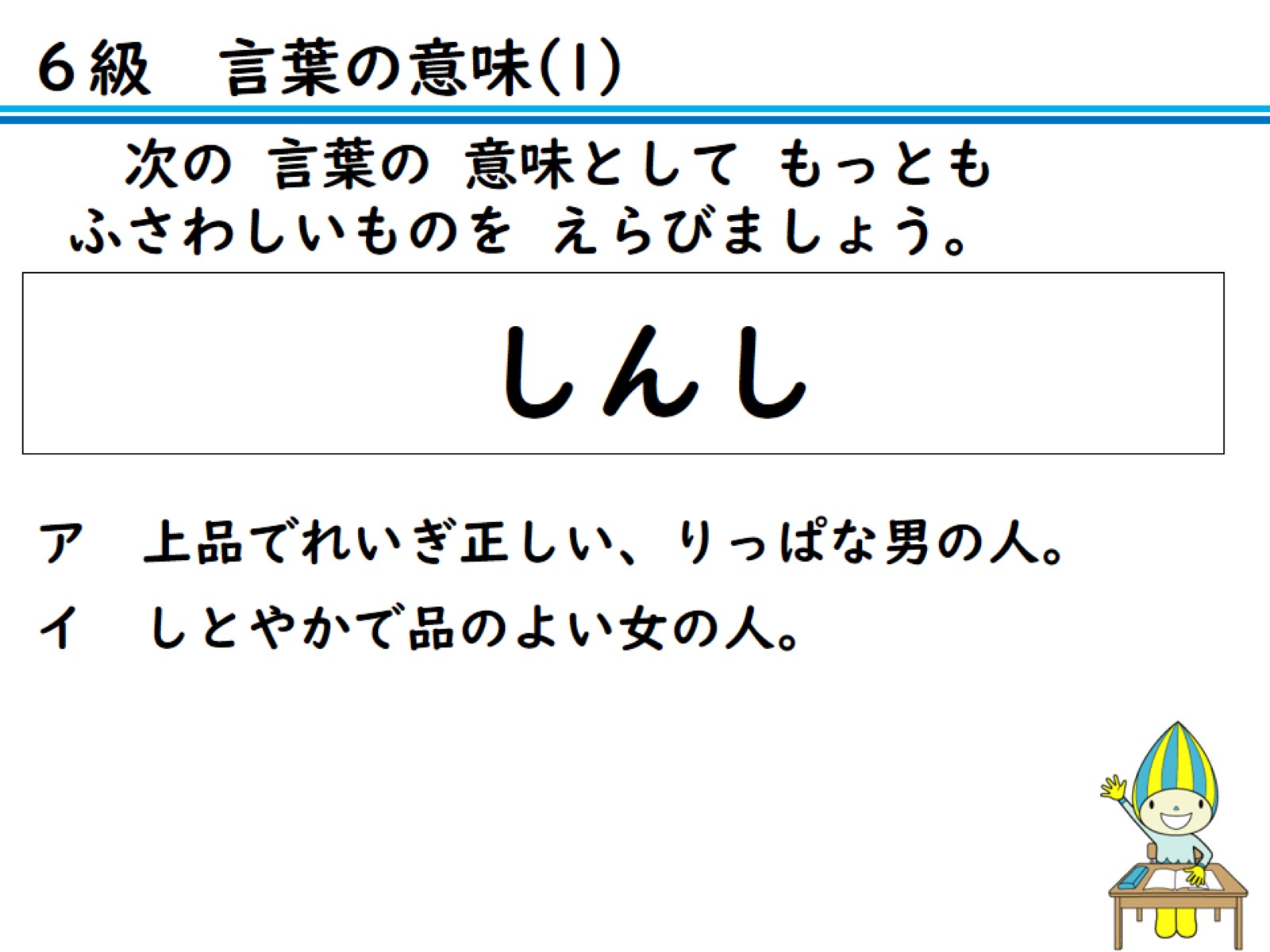 次の 言葉の 意味として もっとも ふさわしいものを えらびましょう。
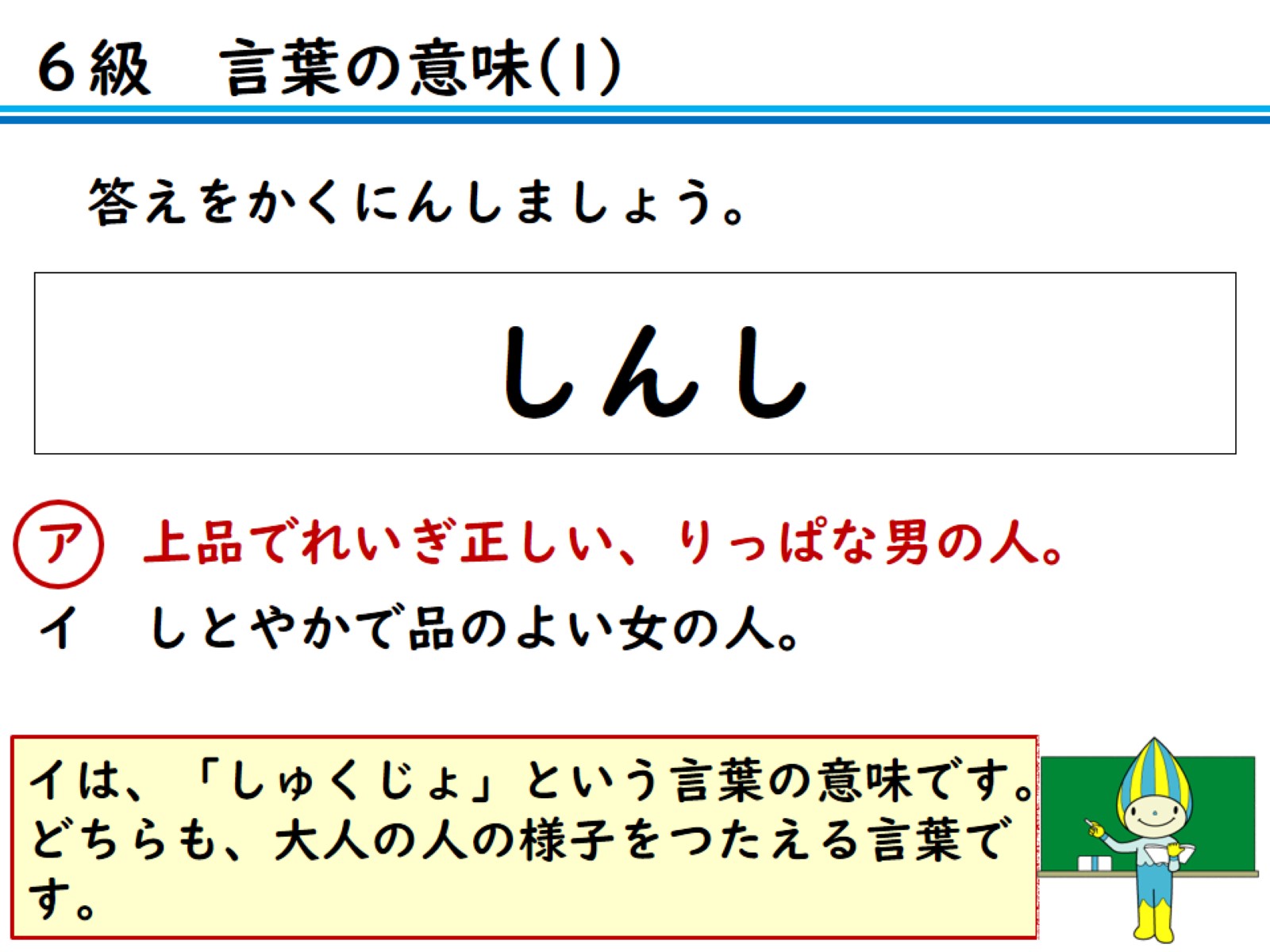 答えをかくにんしましょう。
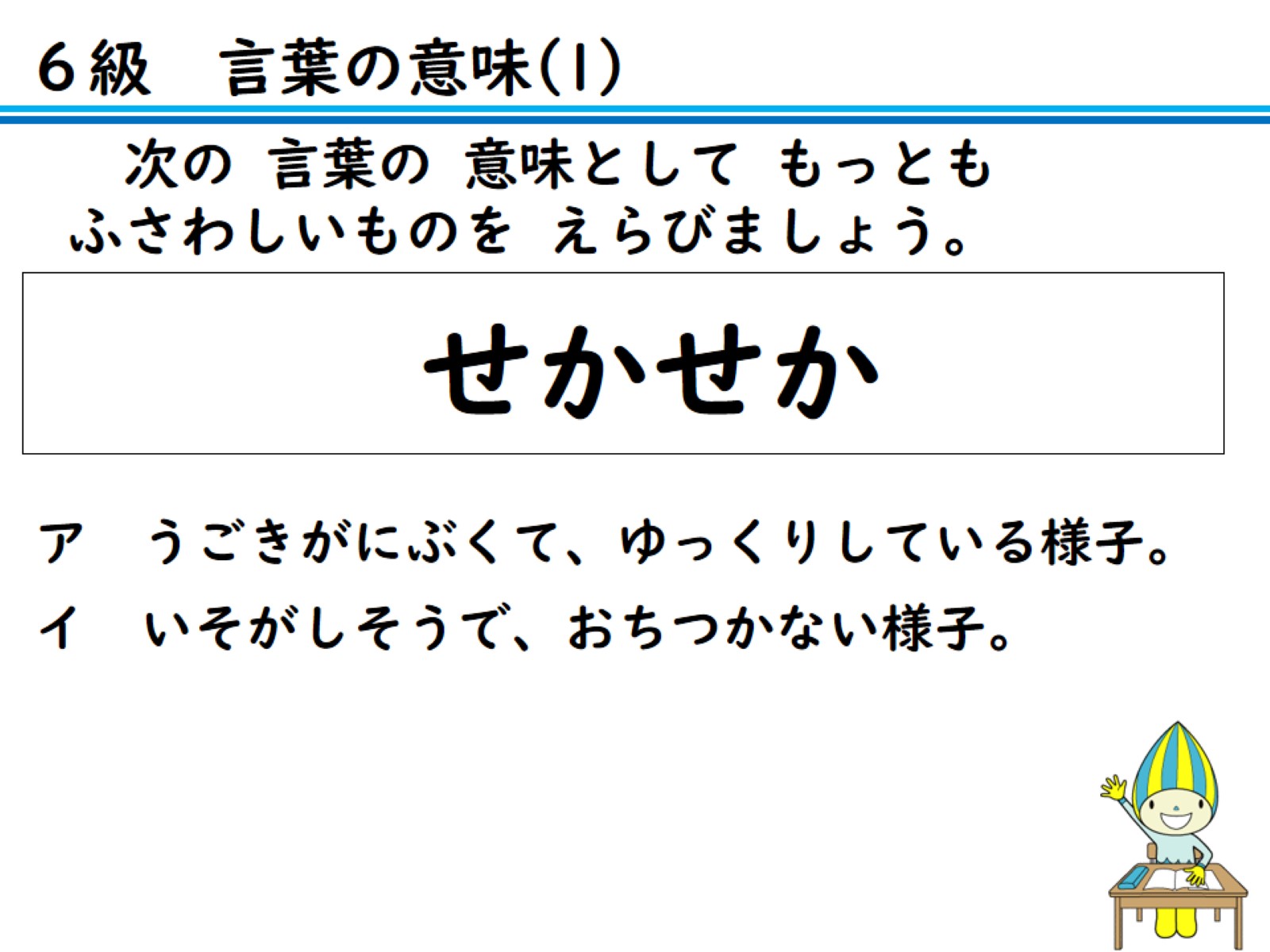 次の 言葉の 意味として もっとも ふさわしいものを えらびましょう。
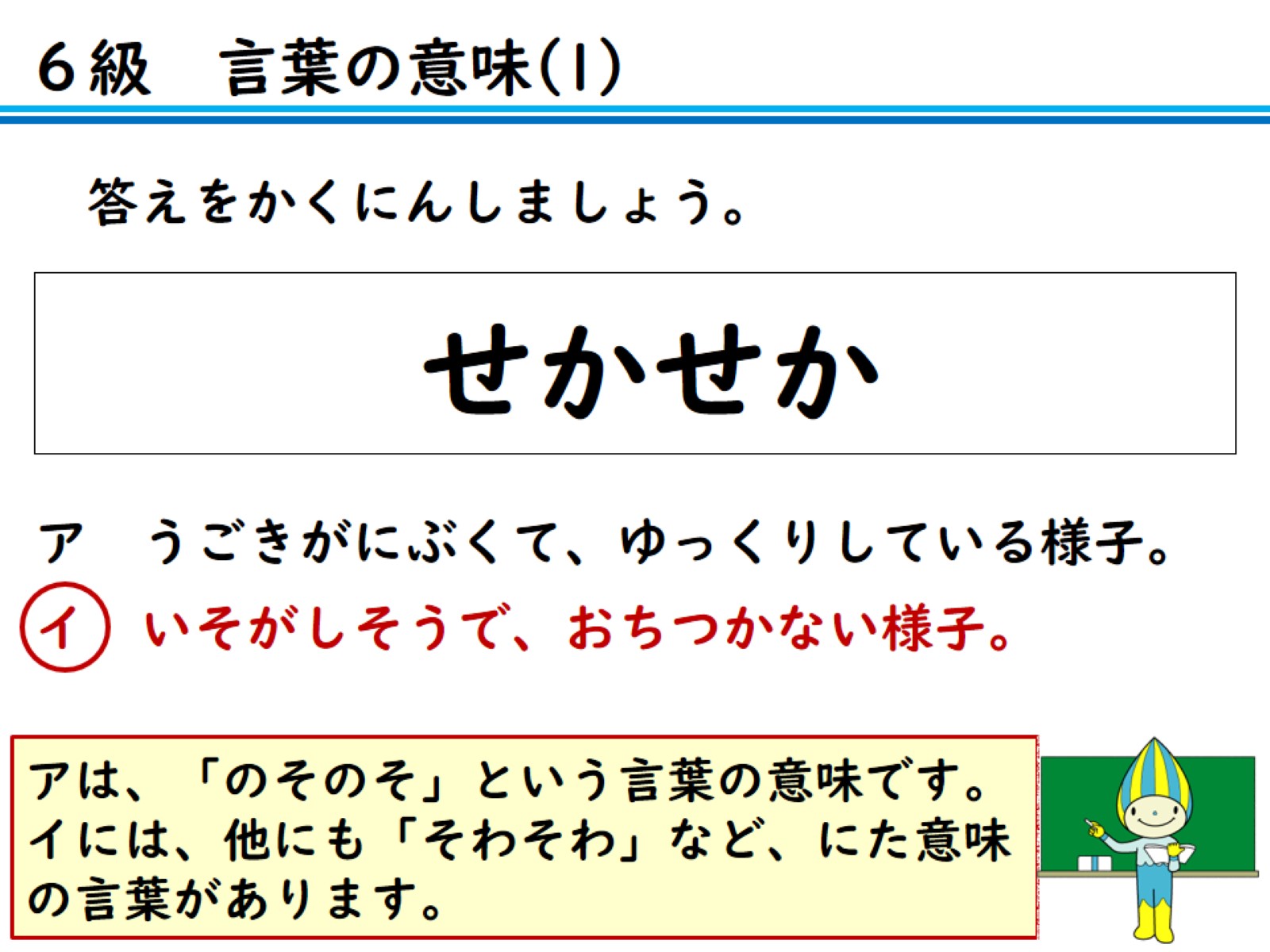 答えをかくにんしましょう。
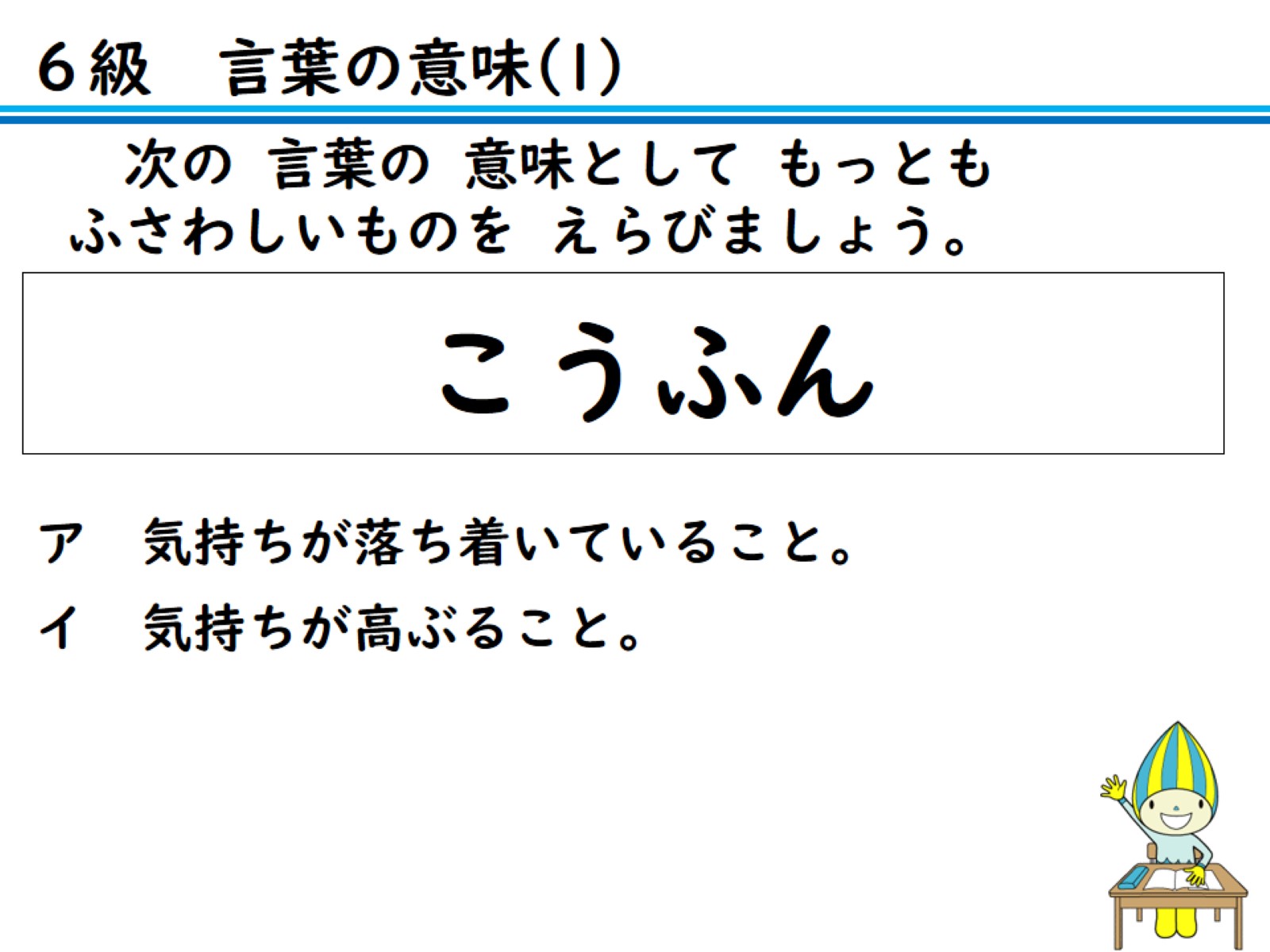 次の 言葉の 意味として もっとも ふさわしいものを えらびましょう。
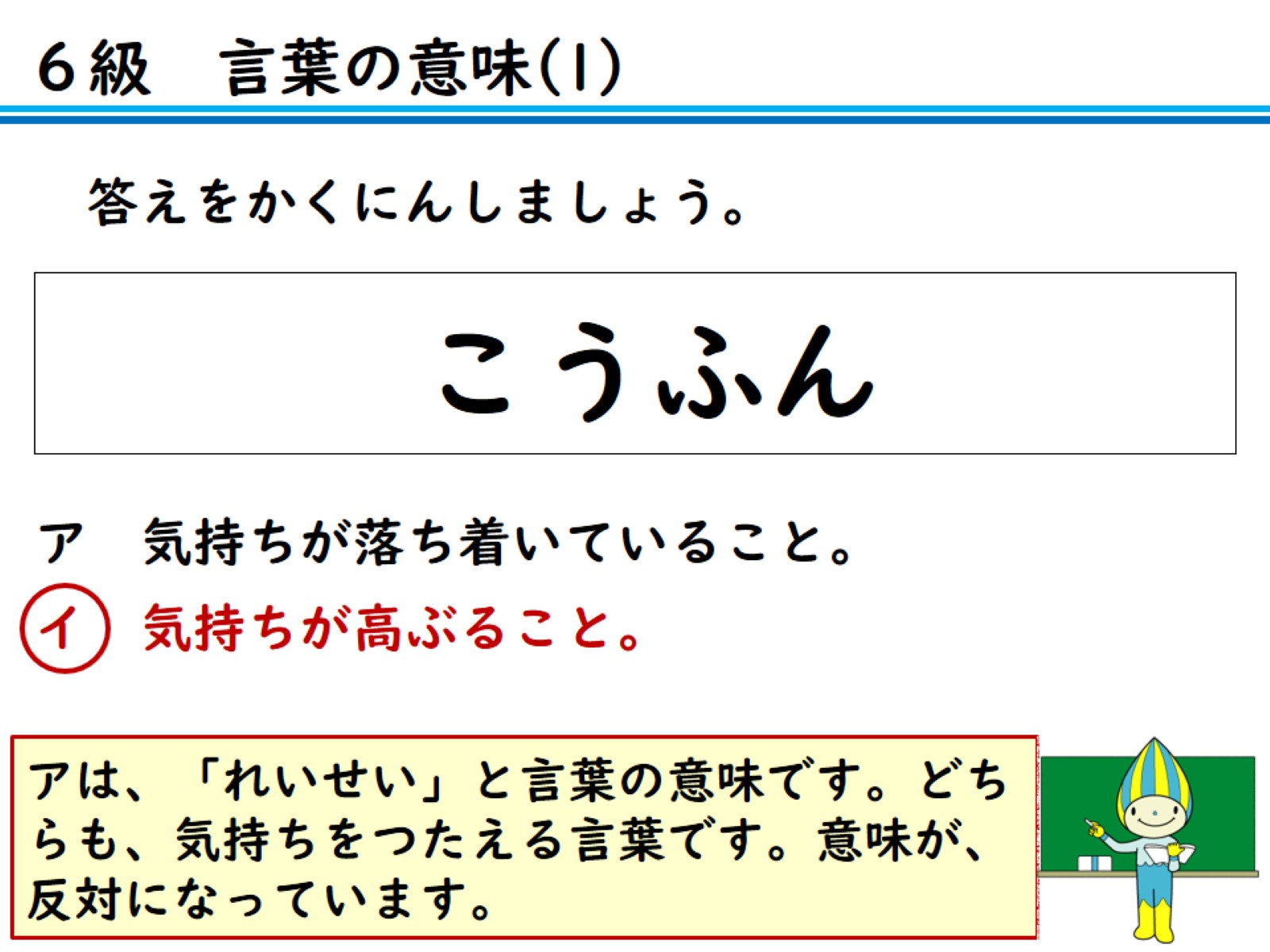 答えをかくにんしましょう。
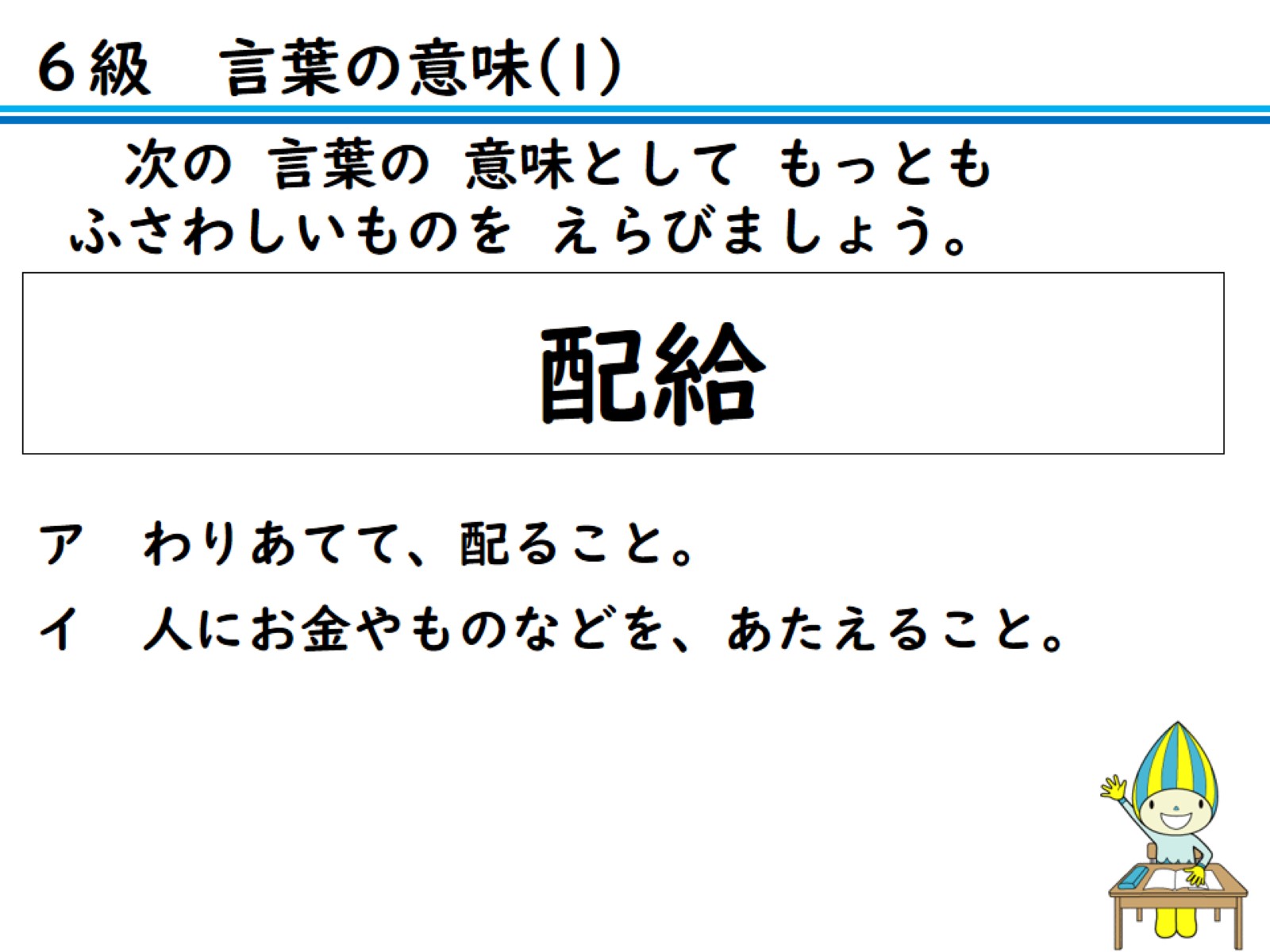 次の 言葉の 意味として もっとも ふさわしいものを えらびましょう。
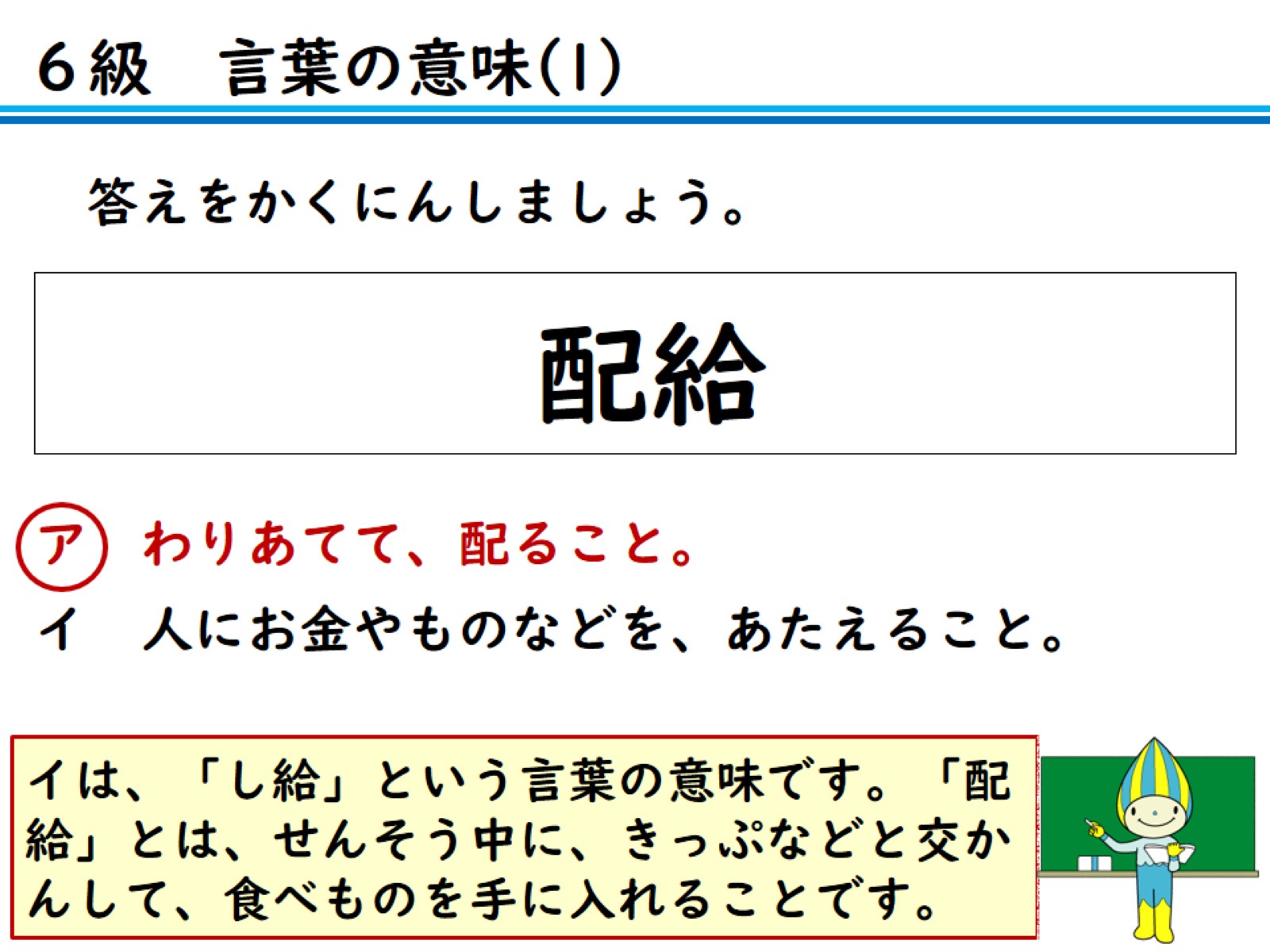 答えをかくにんしましょう。
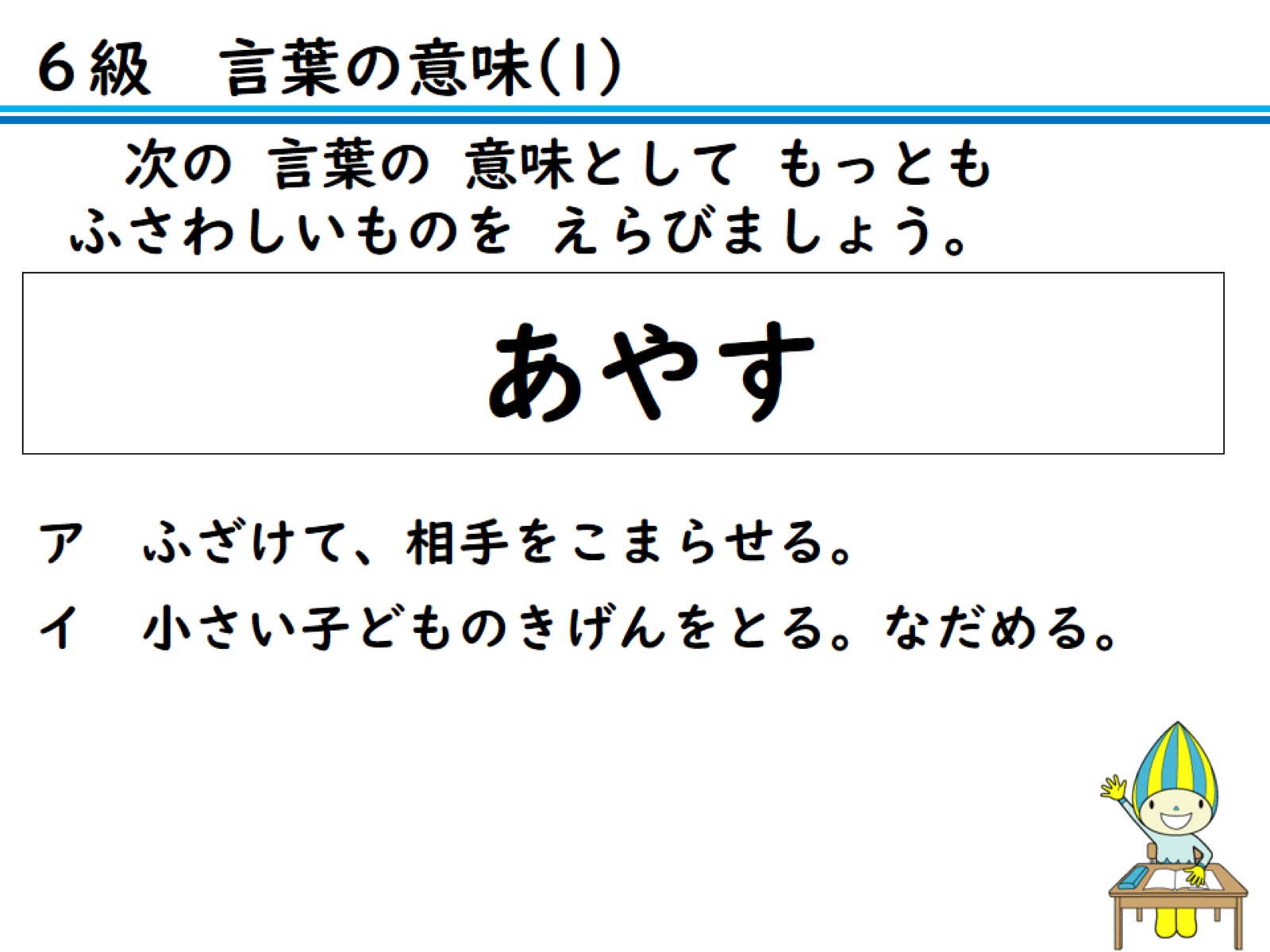 次の 言葉の 意味として もっとも ふさわしいものを えらびましょう。
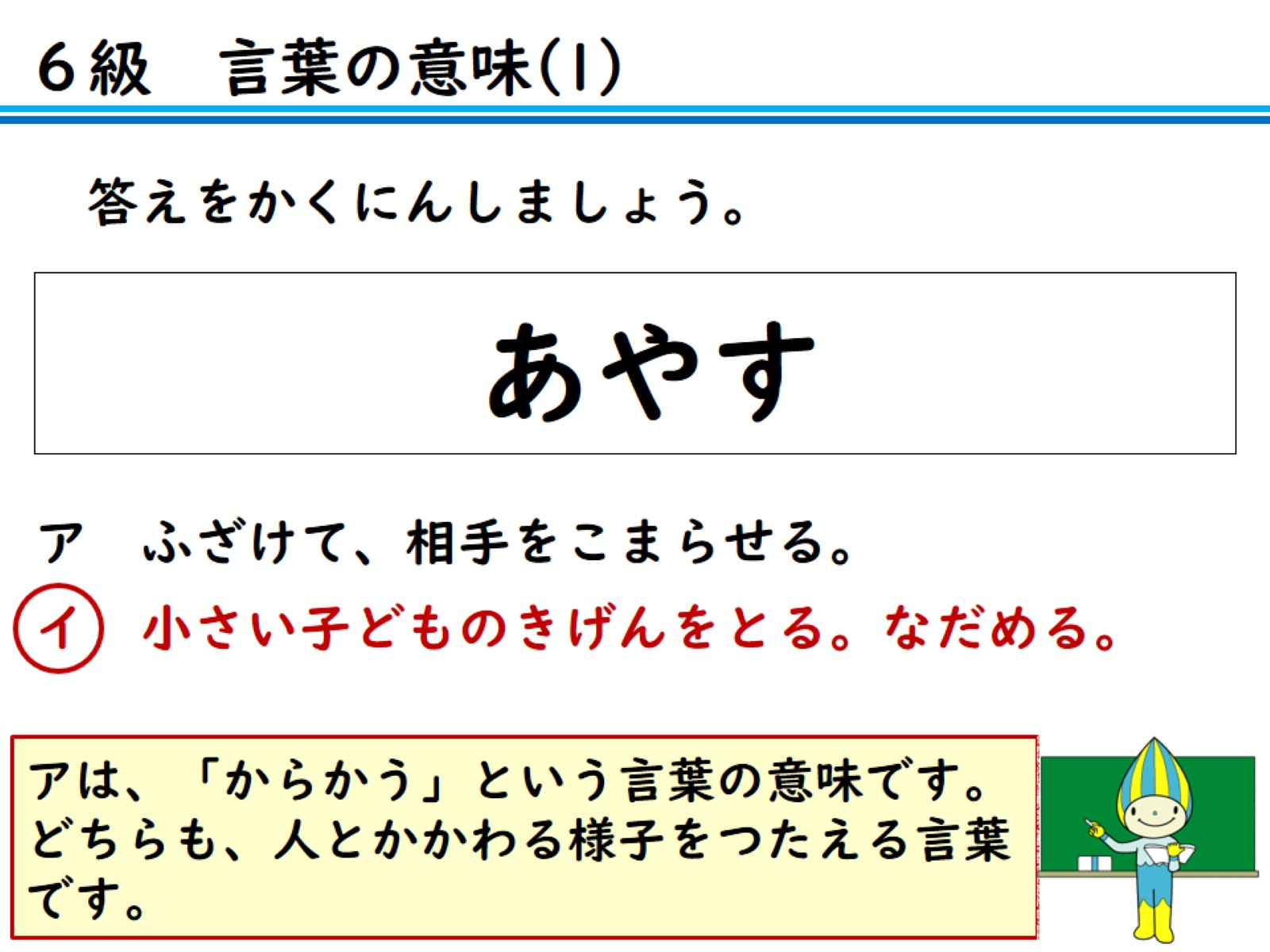 答えをかくにんしましょう。
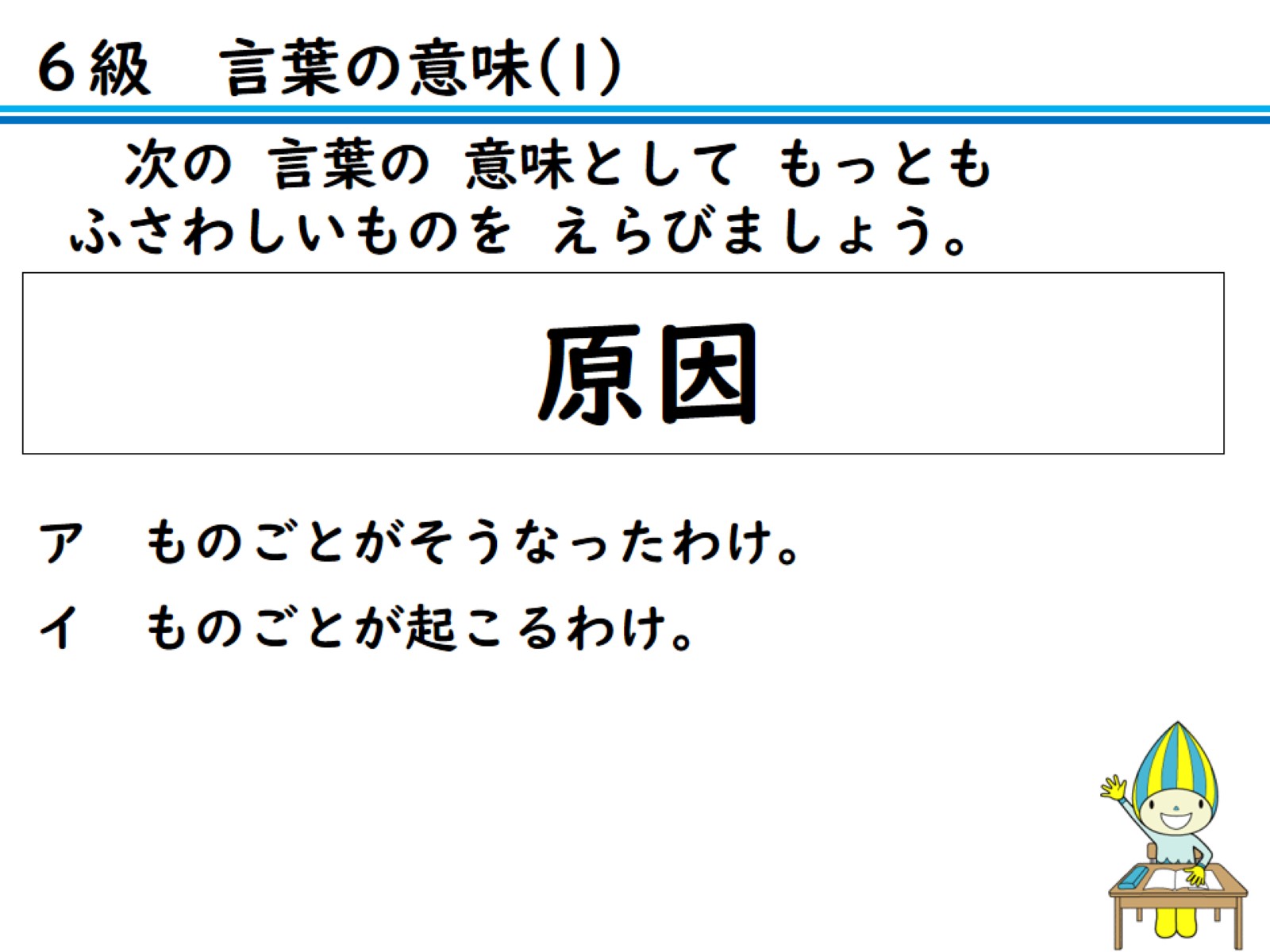 次の 言葉の 意味として もっとも ふさわしいものを えらびましょう。
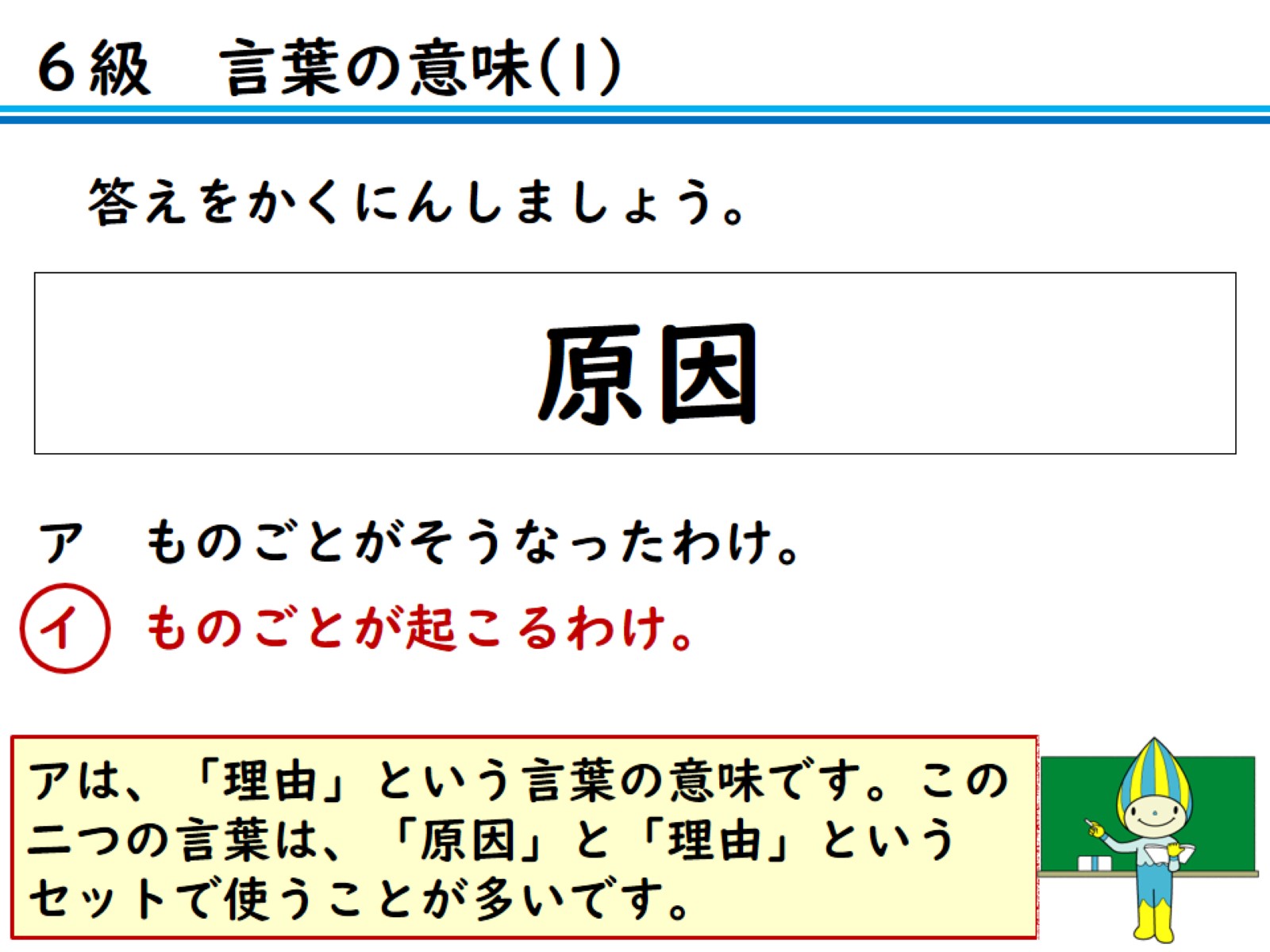 答えをかくにんしましょう。